Figure 1 Patterns of energy utilization by the myocardium. Positron emission tomography radiotracers that can be used ...
Eur Heart J, Volume 31, Issue 24, December 2010, Pages 2984–2995, https://doi.org/10.1093/eurheartj/ehq361
The content of this slide may be subject to copyright: please see the slide notes for details.
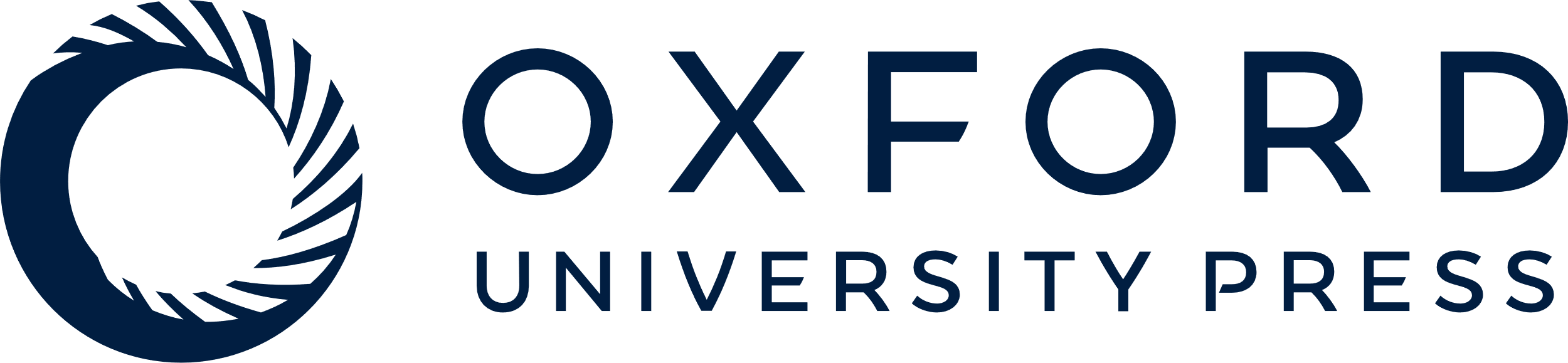 [Speaker Notes: Figure 1 Patterns of energy utilization by the myocardium. Positron emission tomography radiotracers that can be used to image myocardial metabolism are boxed. TCA , tricarboxylic acid cycle. The myocardial cell derives its energy from fatty acid and glucose metabolism. Under fasting conditions almost 100% of the energy is gained from oxidation of fatty acids in the mitochondria. This fatty acid utilization can be visualized using radiolabeled 11C-palmitate and can be used to determine myocardial oxygen consumption since this process requires oxygen. After glucose loading or in chronically underperfused myocardium glucose metabolism is turned on inside the cell and can be visualized with the fluorodeoxyglucose tracer. The final common pathway of lipid and glucose metabolism is acetyl-CoA. 11C-acetate enters the tricarboxylic acid cycle and can be used to monitor myocardial oxygen consumption regardless of whether fatty acids or glucose are fueling the cell.


Unless provided in the caption above, the following copyright applies to the content of this slide: Published on behalf of the European Society of Cardiology. All rights reserved. © The Author 2010. For permissions please email: journals.permissions@oxfordjournals.org]